Les traitements
1
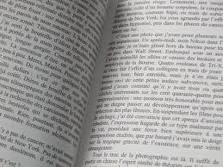 Introduction
Page 29
Un traitement ou une combinaison de traitements particuliers ?

Choix repose sur différents facteurs

Le type de cancer

Le degrés d’extension

L’âge et l’état général

Traitements adaptés individuellement
2
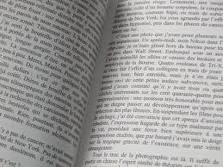 Traitements
Page 29
Buts:

Eliminer la tumeur (primaire)

Limiter son extension à d’autres organes
Evolution des traitements
3
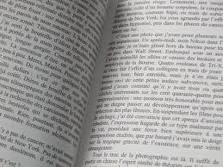 Traitements
Page 29
Chirurgie

Chimiothérapie

Radiothérapie

Hormonothérapie

Immunothérapie
50% des cancers sont aujourd’hui curables
4
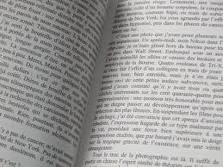 Traitements
Pages 29-30
Chirurgie

Chimiothérapie

Radiothérapie

Hormonothérapie

Immunothérapie
50% des cancers sont aujourd’hui curables
5
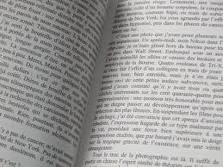 Chirurgie
Page 29
Technique la plus ancienne (la seule jusqu’au début du XXe siècle) – 80% des cas aujourd’hui

Progrès en médecine et technique

Antibiotiques
Anesthésiques
Respiration assistée
Transfusions
Anticoagulants
Soins infirmiers
…
6
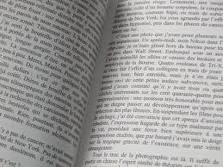 Chirurgie
Pages 29-30
Buts: 	
 Diagnostiquer

 Biopsie 

 Analyse microscopique
→ si ¢ cancéreuses et type de cancer
→ choix du ou des traitements

 Traiter

 faire l’ablation de la tumeur (totale ou partielle)
Éliminer la tumeur (curative)
Freiner la croissance (palliative)
7
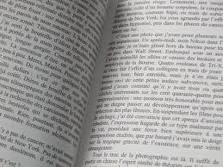 Chirurgie
Page 29
Couplée avec d’autres traitements

Pas toujours possible

Nature de la tumeur

Localisation - extension

Santé générale
8
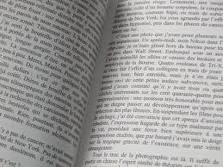 Chirurgie
Page 30
Effets secondaires principaux:

Temps d’adaptation (taille partie enlevée) → vie normale

Problèmes liés à l’alitement

Infection
9
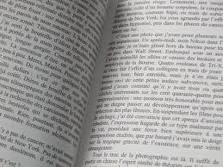 Traitements
Pages 30-31
Chirurgie

Chimiothérapie

Radiothérapie

Hormonothérapie

Immunothérapie
50% des cancers sont aujourd’hui curables
10
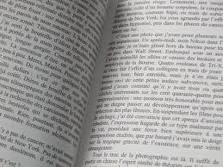 Chimiothérapie
Page 30
Médicament ou association de médicaments → détruire, ralentir ou bloquer le développement des ¢ cancéreuses.


Largement utilisée en association avec la chirurgie ou la radiothérapie
11
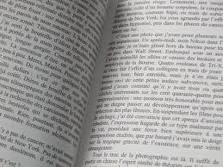 Chimiothérapie
Page 31
Comment se déroule la destruction?

Médicaments → ¢ en mitose → altération de l’ADN – ARN ou protéines ou enzymes (réparation ADN) → apoptose
12
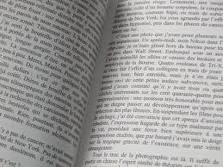 Chimiothérapie
Page 31
Origines des médicaments ?


 Extraits de plantes


Organismes multicellulaires


Synthèse en laboratoire
13
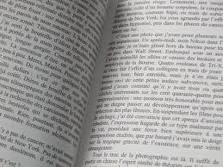 Chimiothérapie
Modes d’administration

Ces médicaments circulent dans le corps grâce au sang

Voie injectable

Perfusion (intraveineuse au niveau du bras)

Cathéters centraux (veine cave supérieure)

Voie orale (rarement)
14
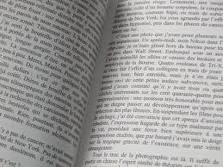 Chimiothérapie
Fréquence et durée du traitement


Dépendent du type de cancer

Des médicaments utilisés

De la façon dont chaque patient supporte le traitement
15
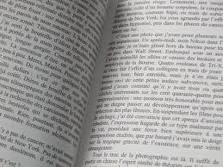 Chimiothérapie
Page 31
Effets secondaires (parfois importants) :


Modification de la formule sanguine

Nausées et vomissements

La diarrhée

La chute des cheveux, poils et sourcils

La fatigue
16
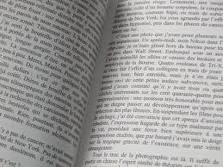 Traitements
Pages 31-32
Chirurgie

Chimiothérapie

Radiothérapie

Hormonothérapie

Immunothérapie
50% des cancers sont aujourd’hui curables
17
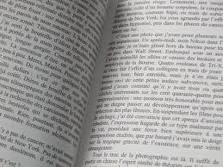 Radiothérapie
Page 31
Irradiations (rayons de haute énergie (rayons X, électrons, photons)→ détruire, ralentir ou bloquer le développement des ¢ cancéreuses.


Largement utilisée en association avec la chirurgie ou la chimiothérapie
18
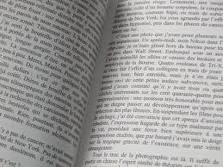 Radiothérapie
Page 31
Comment se déroule la destruction?

Irradiations → ¢ en mitose → altération de l’ADN (réparation de l’ADN) → apoptose
19
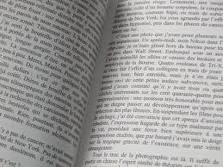 Radiothérapie
Page 32
2 types


Curative (chirurgie / régresser la tumeur)



Palliative (soulager douleurs / métastases)
20
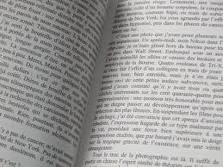 Radiothérapie
Page 32
Effets secondaires (dépendants de la zone et de la dose) :


Rougeur de la peau ou brûlures

Dépilation

- Nausées, vomissements, diarrhées

↓ production salive – modification du goût

Fatigue
21
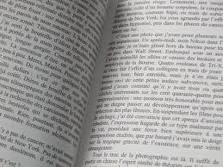 Traitements
Pages 32-33
Chirurgie

Chimiothérapie

Radiothérapie

Hormonothérapie

Immunothérapie
50% des cancers sont aujourd’hui curables
22
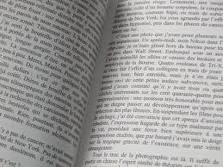 Hormonothérapie
Page 32
Principe et but:

Hormones → ralentir ou détruire le développement des ¢ cancéreuses (hormonosensibles).
23
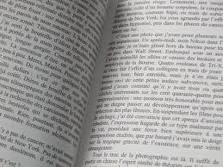 Hormonothérapie
Page 32
Les techniques:


Destruction de la source d’hormones
Chirurgie (ablation)


Bloquer la fonction de l’hormone au niveau de son récepteur.
24
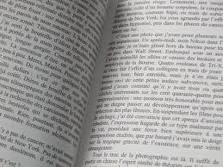 Traitements
Pages 33-35
Chirurgie

Chimiothérapie

Radiothérapie

Hormonothérapie

Immunothérapie
50% des cancers sont aujourd’hui curables
25
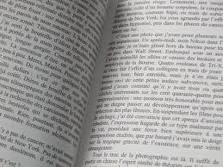 Immunothérapie
Page 33
Principe et but:
Utiliser les défenses naturelles → tuer ¢ cancéreuses

Problème ?

¢ cancéreuses sont peu antigéniques (peu ou pas reconnues comme étrangères)
26
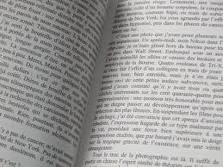 Immunothérapie
Pages 33-35
Les méthodes:

Immunothérapie locale
Injections d’un vaccin qui stimule la prolifération des ¢ NK (Cancer de la vessie)

Immunothérapie générale
Interférons
Interleukine
Anticorps monoclonaux
Vaccins
27